Муниципальное бюджетное образовательное учреждение 
Жуковская средняя общеобразовательная школа № 1  
имени Героя Советского Союза Бориса Васильевича Белявского
Муниципальное бюджетное образовательное учреждение 
Летошницкая средняя общеобразовательная школа
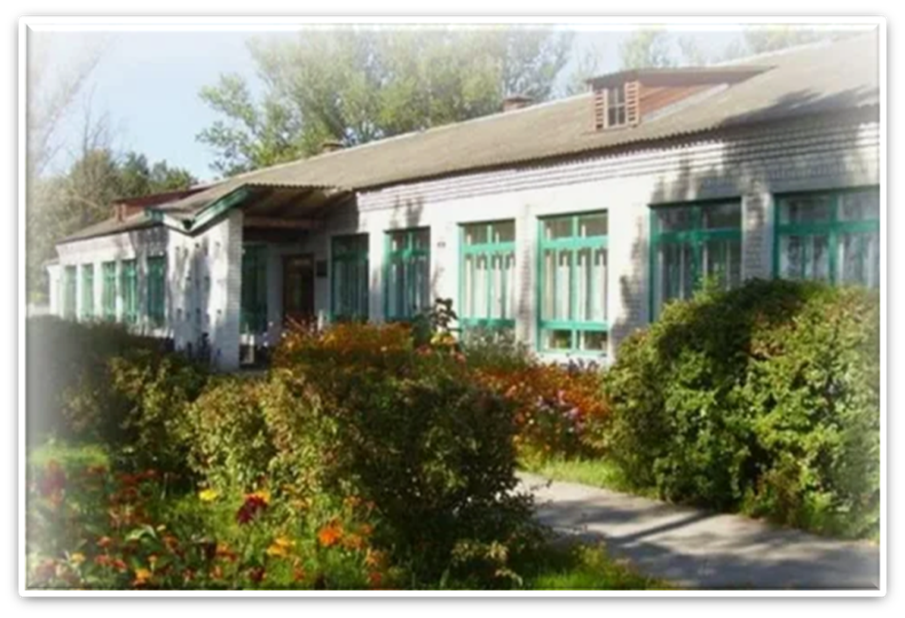 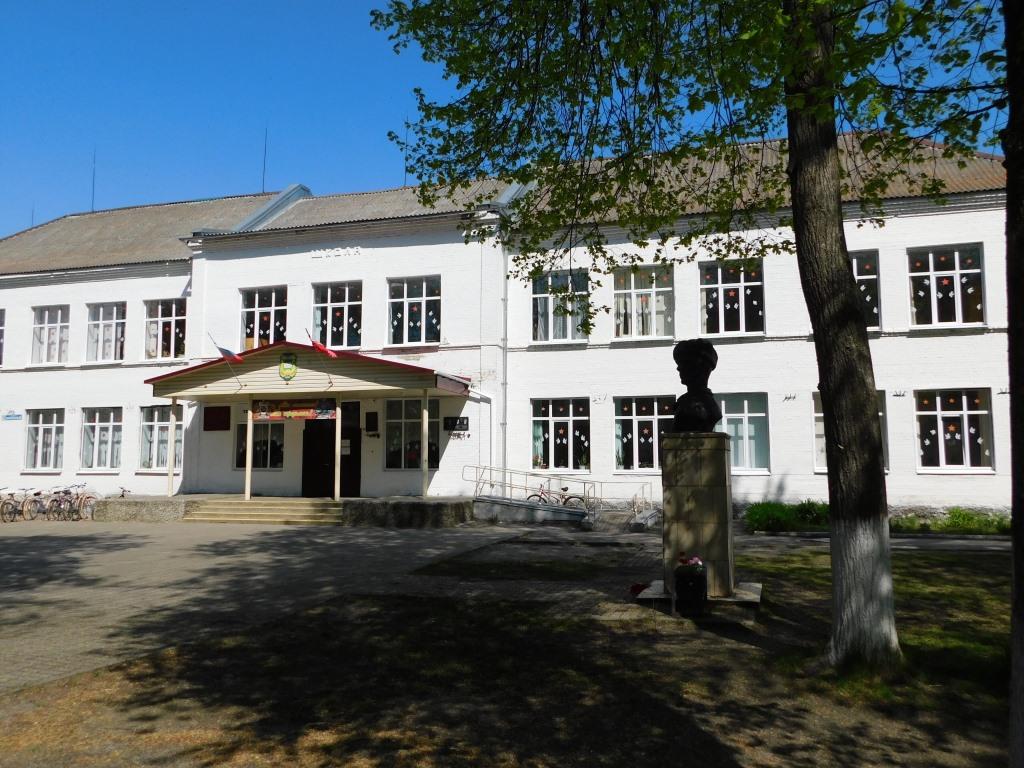 ФОТО школы
«Взаимодействия образовательных организаций 
в рамках реализации 
Целевой модели наставничества 
по форме менторства»
Подготовка условий для запуска программы наставничества
Изучение и систематизация имеющихся материалов по проблеме наставничества
Подготовка нормативной базы реализации целевой модели наставничества
Выбор форм и программ наставничества, исходя из потребностей
Подготовка условий для запуска программы наставничества
Изучение и систематизация имеющихся материалов по проблеме наставничества
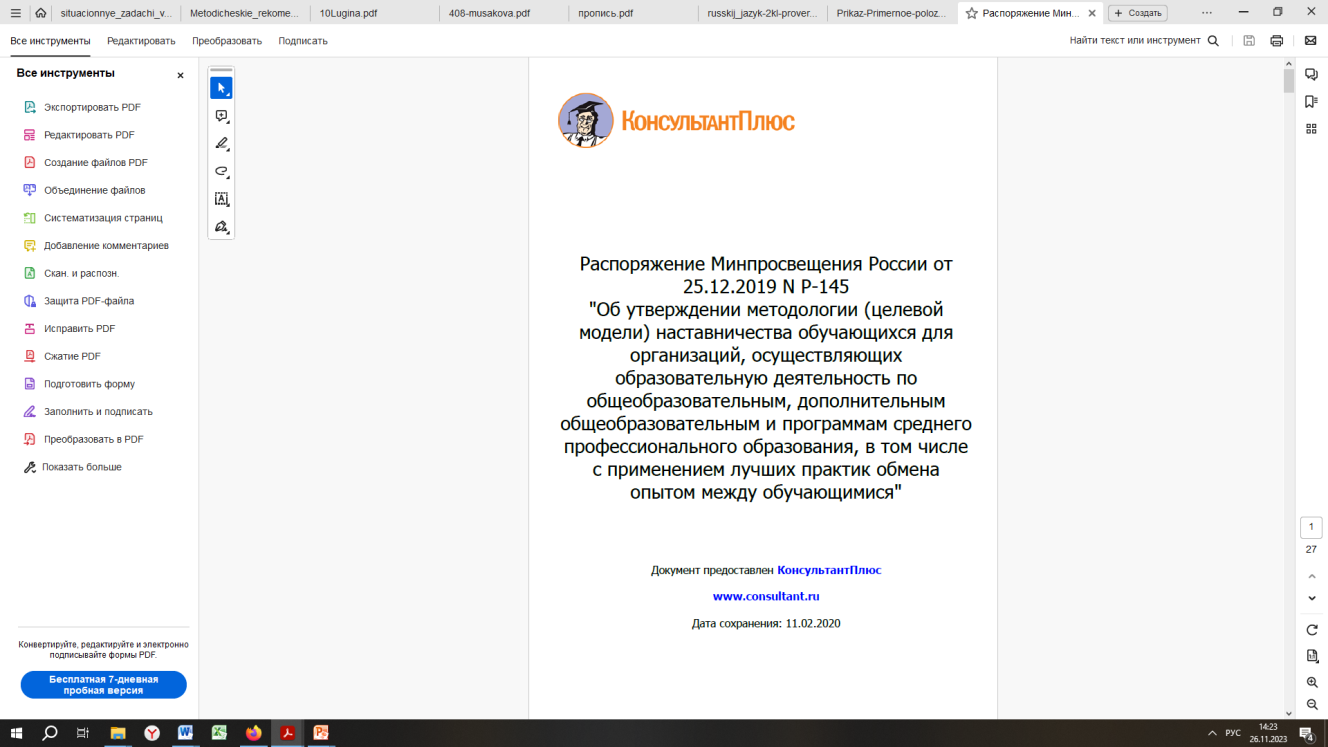 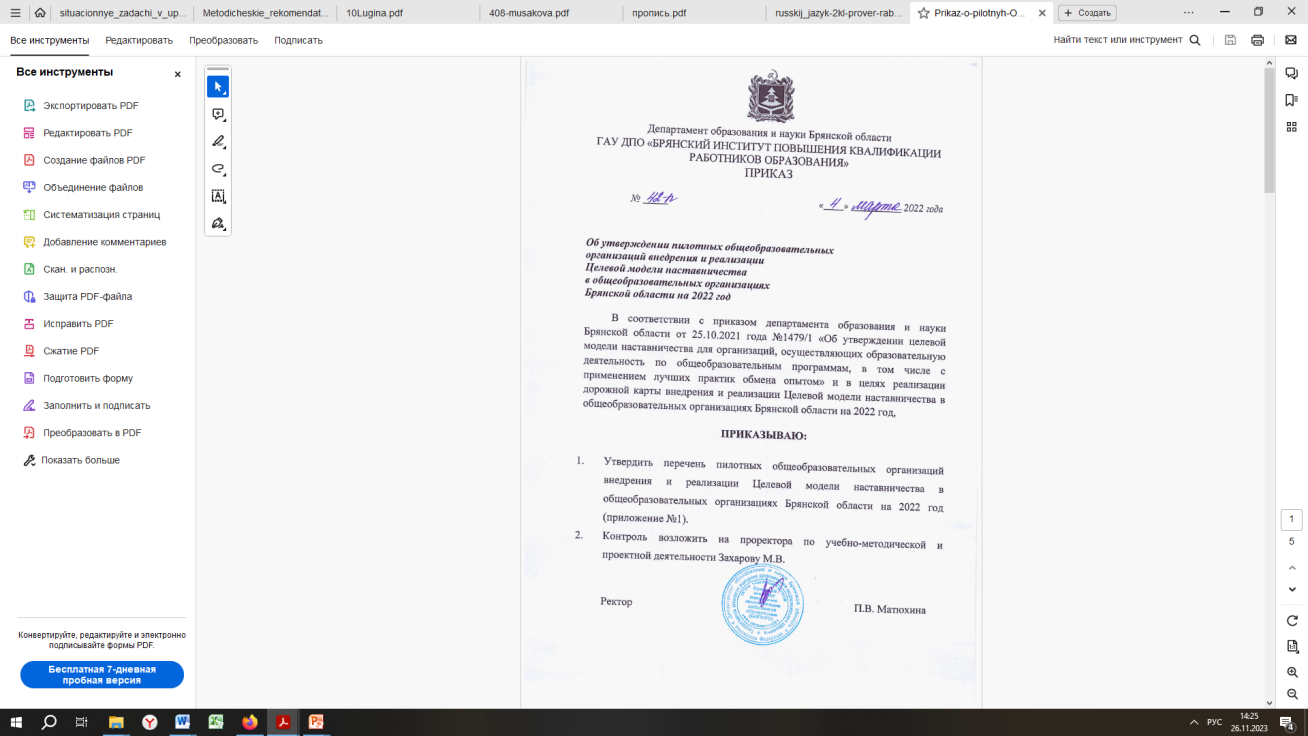 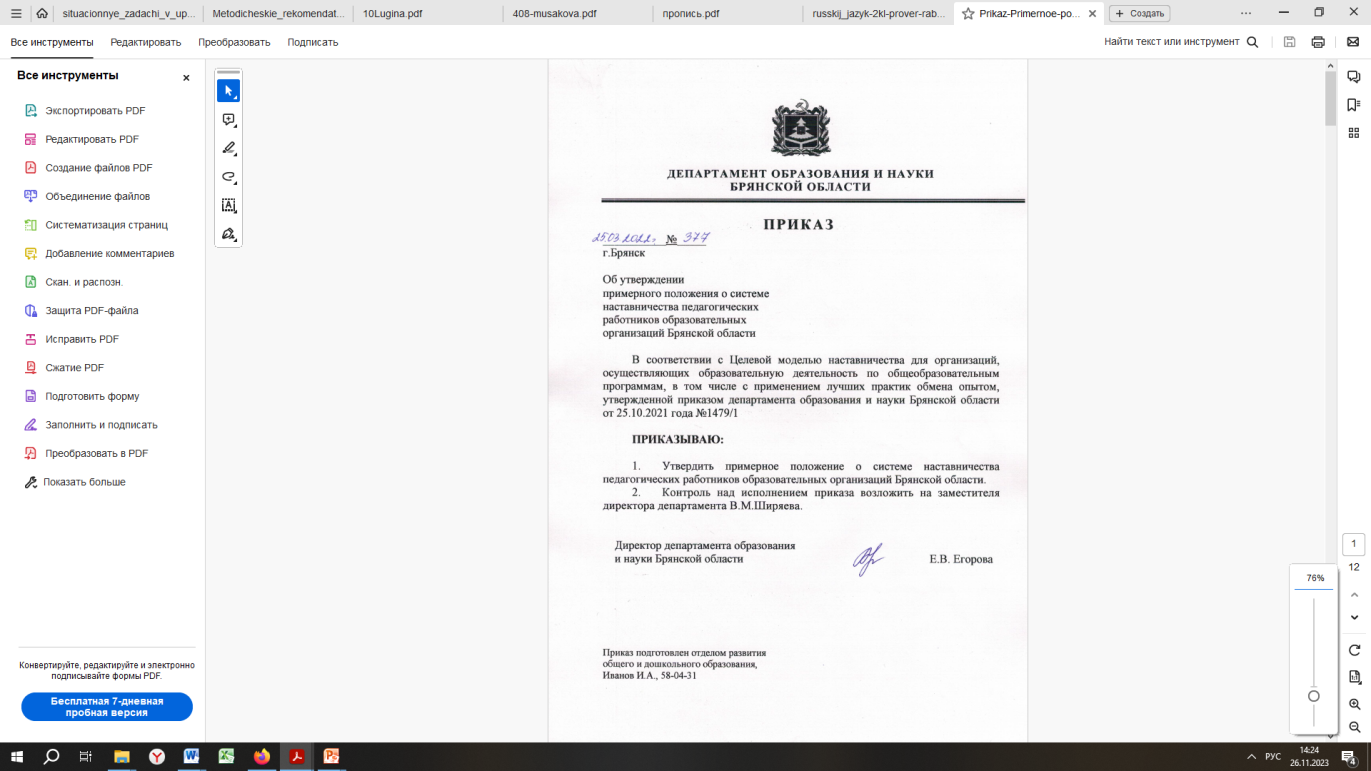 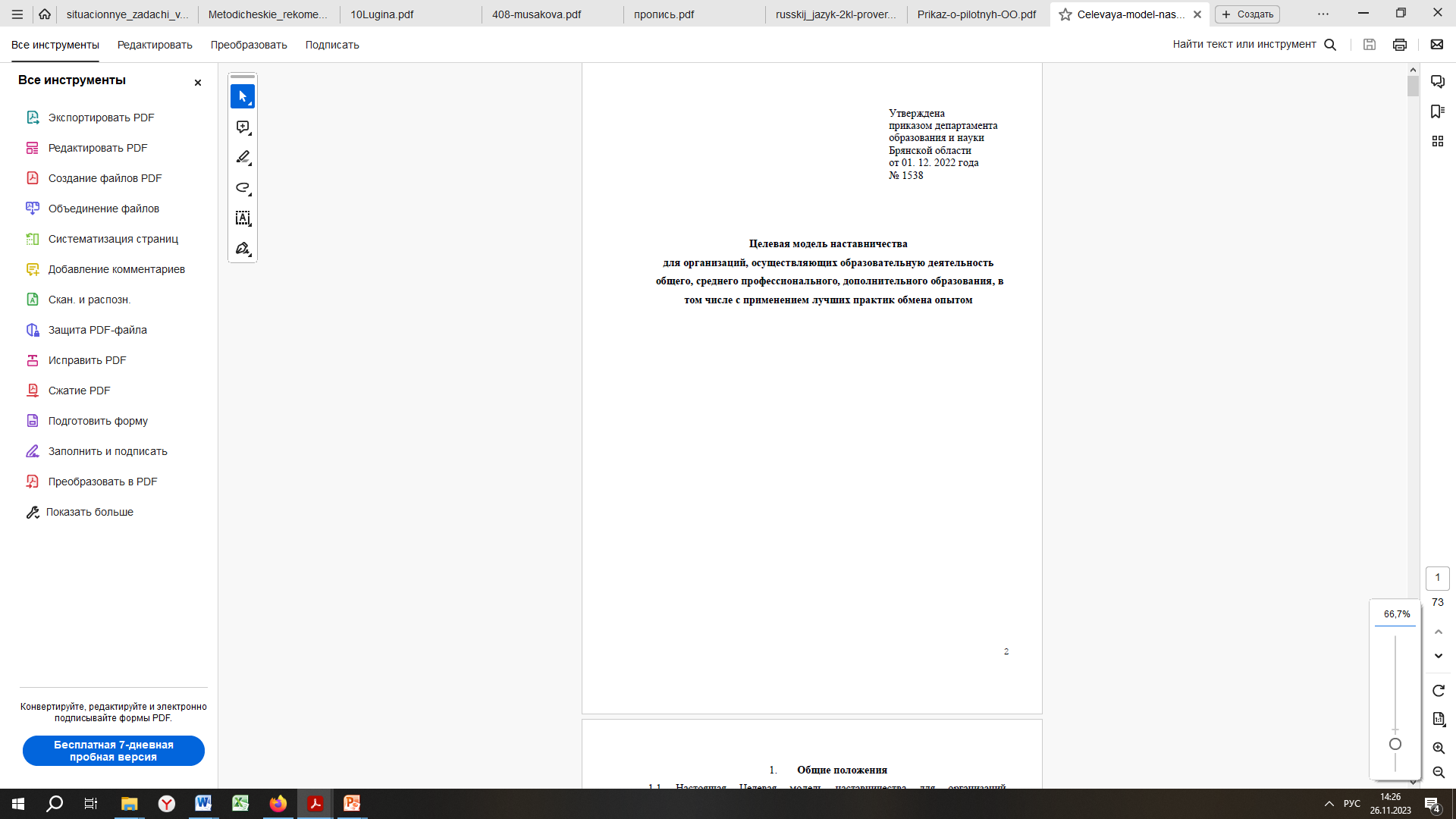 Подготовка условий для запуска программы наставничества
Подготовка нормативной базы реализации целевой модели наставничества
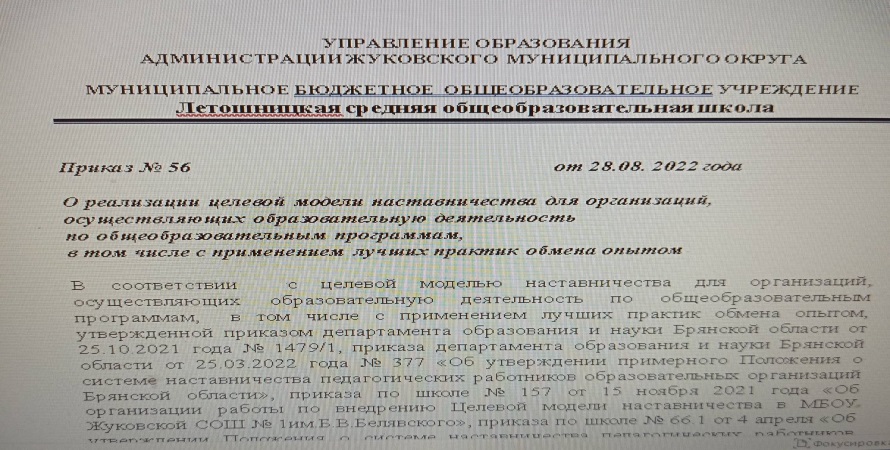 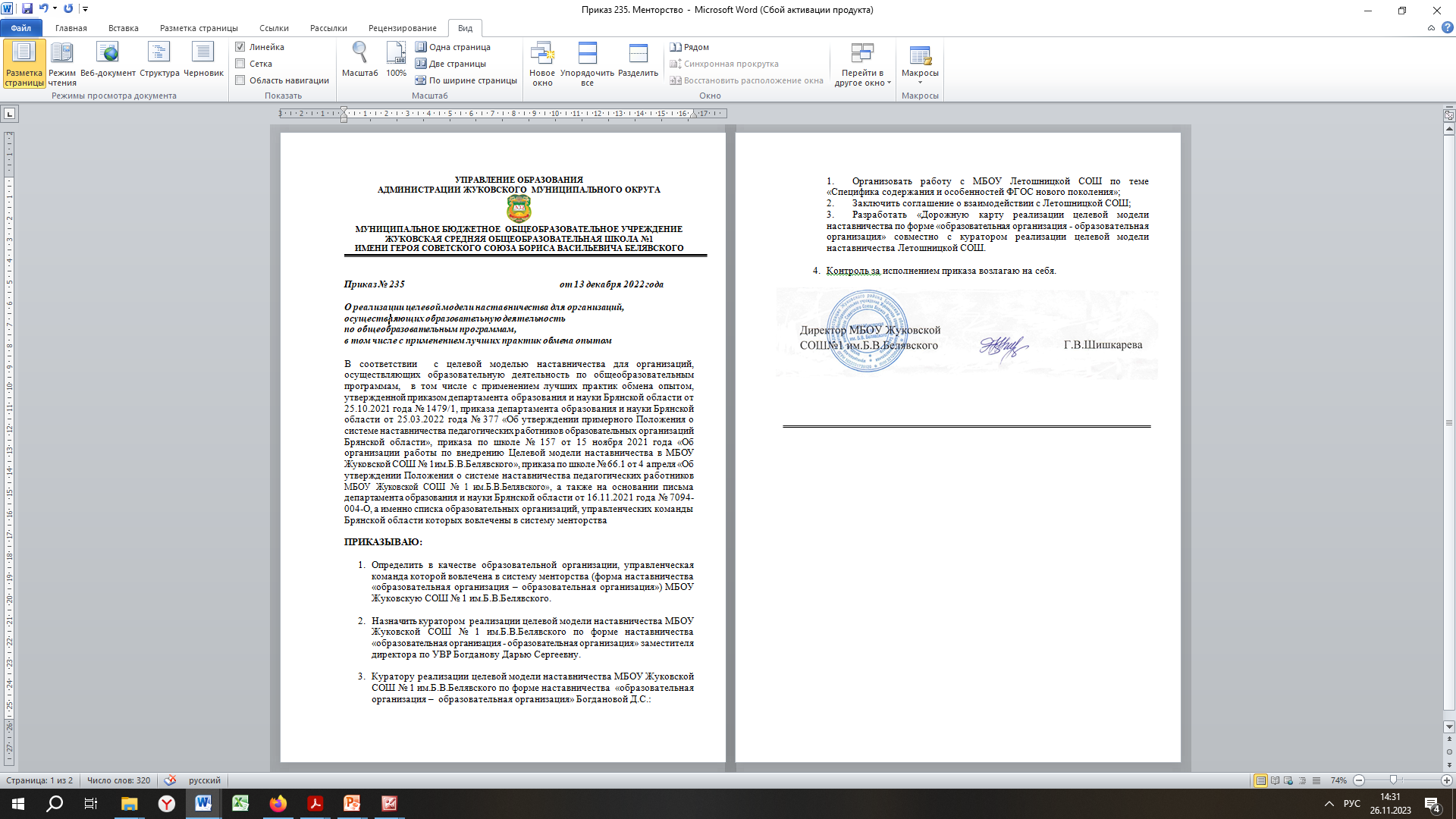 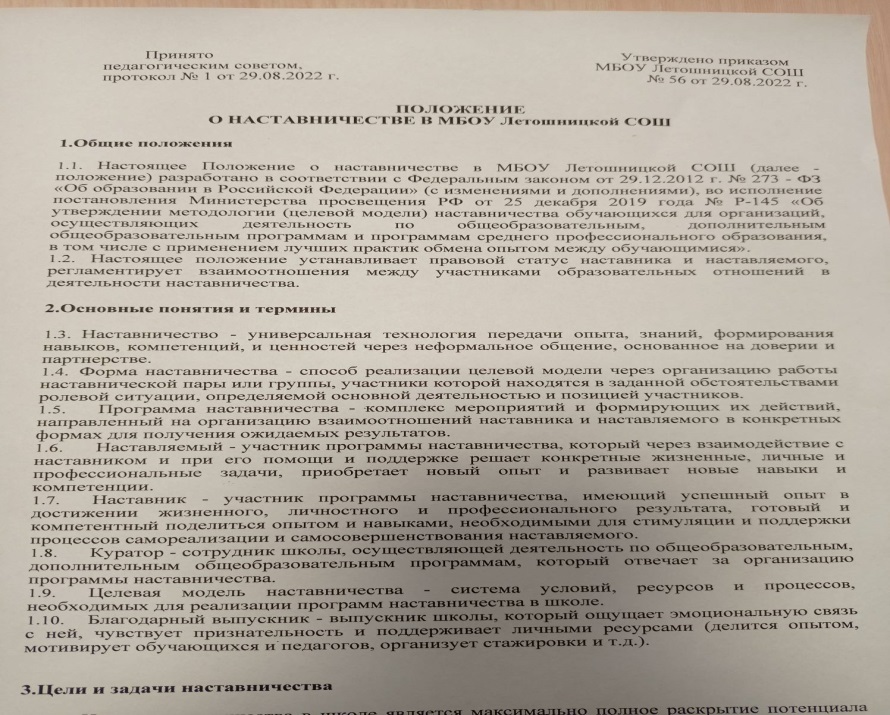 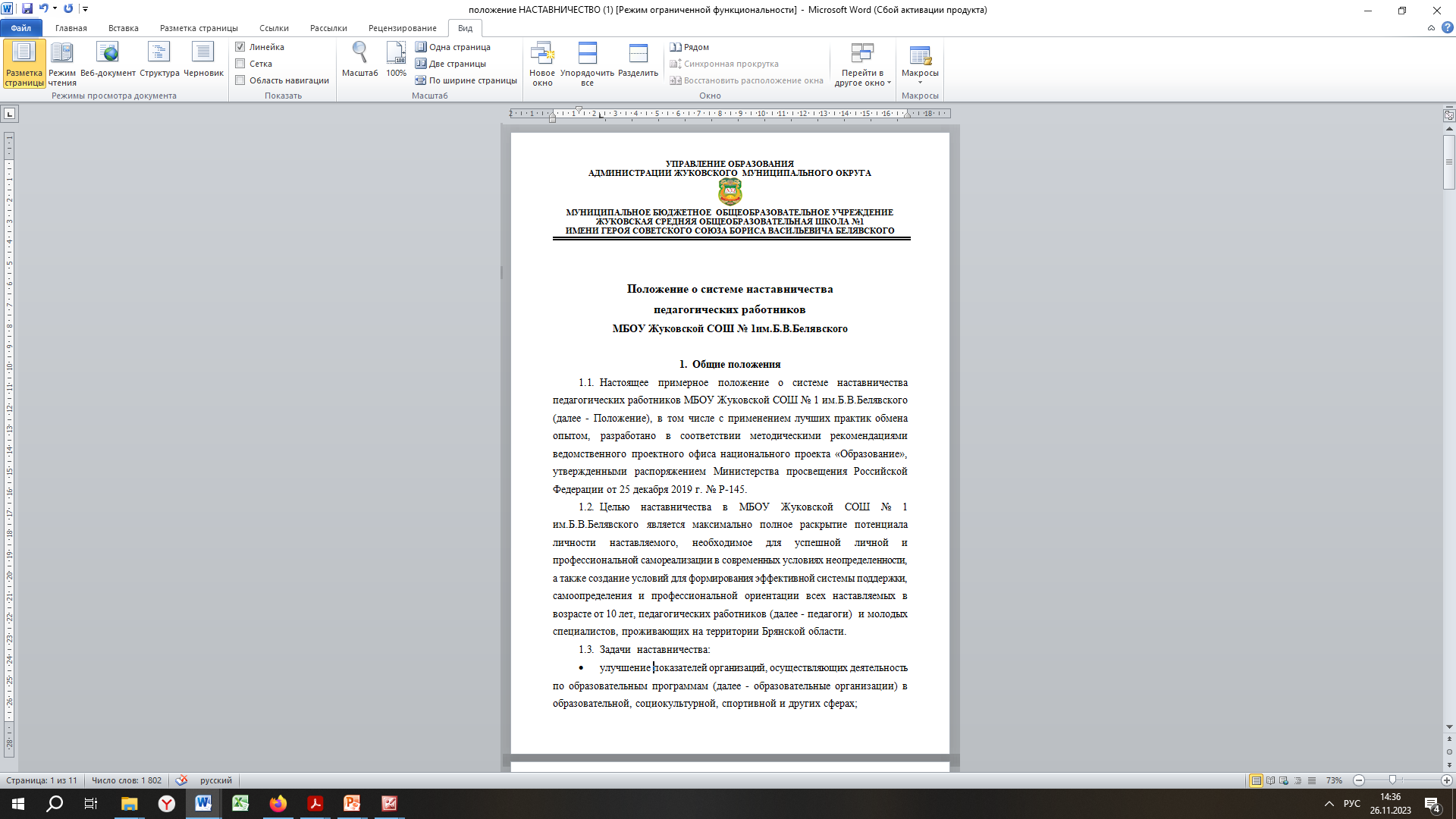 Подготовка условий для запуска программы наставничества
Выбор форм и программ наставничества, исходя из потребностей
Административное совещание по вопросам реализации Целевой модели наставничества по теме «Специфика содержания и особенностей ФГОС нового поколения»
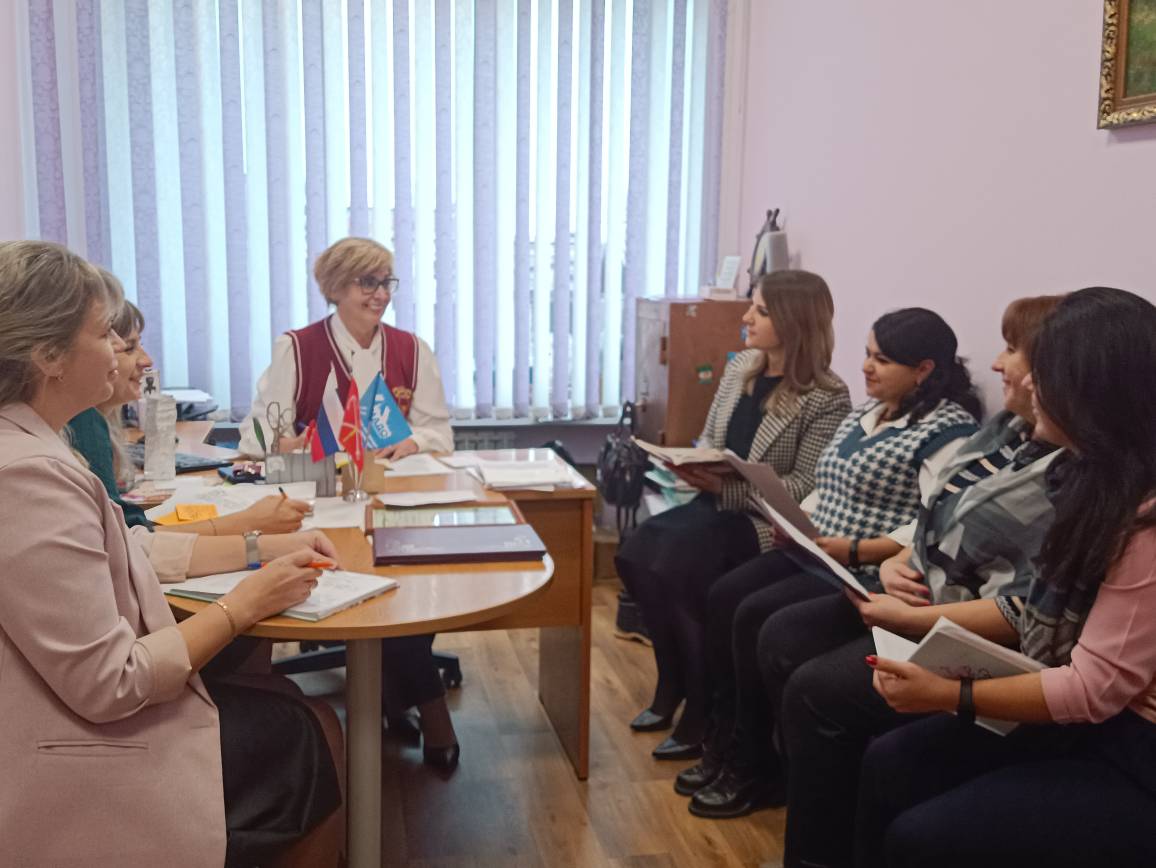 Определение траектории реализации Целевой модели
Организация работы по созданию  базы наставников и наставляемых
Обсуждение вопросов обучения наставников
Формирование школьных команд
Проведение анкетирования среди педагогов, администрации, желающих принять участие в программе наставничества.
Сбор согласий на обработку персональных данных от участников направления наставничества. 
Сбор дополнительной информации о запросах наставляемых.
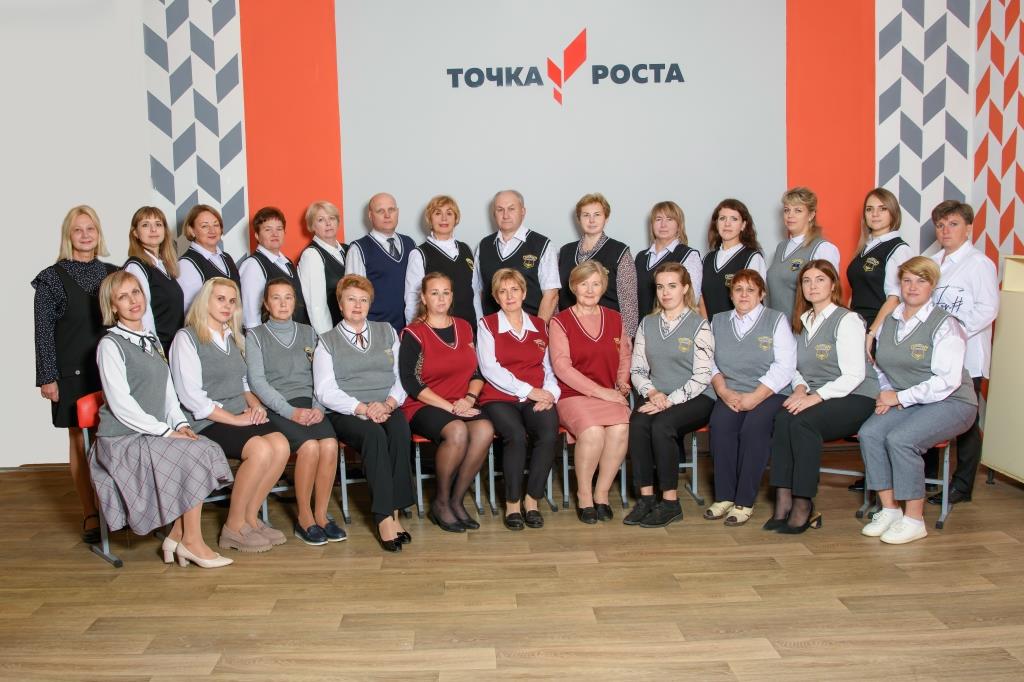 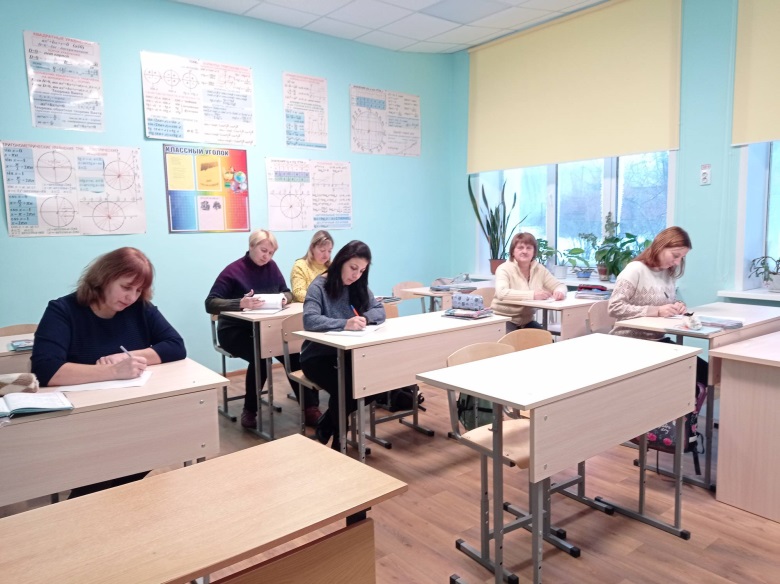 Организация работы
Проведение встречи-планирования рабочего процесса в рамках программы наставничества
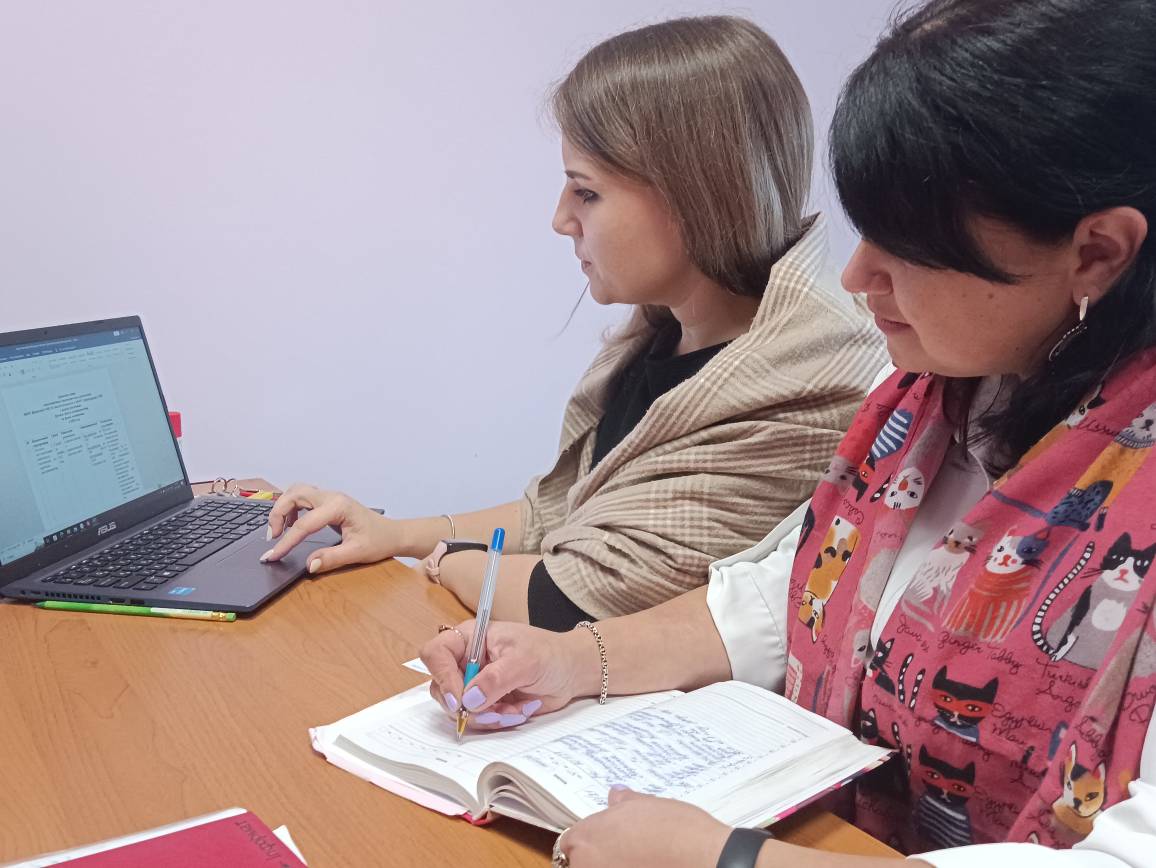 Дорожная карта  взаимодействия образовательных организаций МБОУ Жуковской СОШ № 1им.Б.В.Белявского и МБОУ Летошницкой СОШ  в рамках реализации  Целевой модели наставничества  по форме менторства в 2023 году
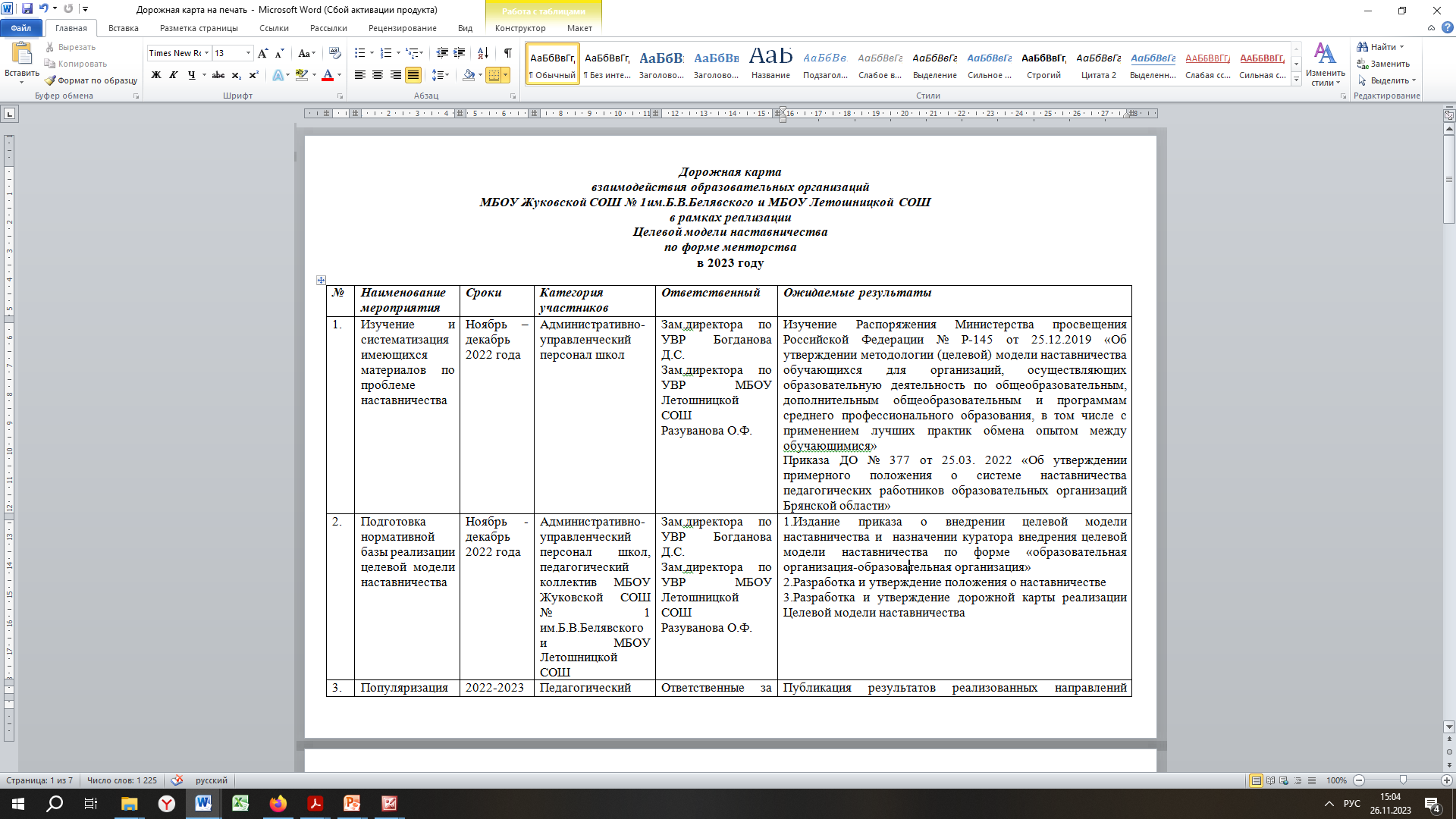 Организация работы
Проведение первой (организационной) встречи
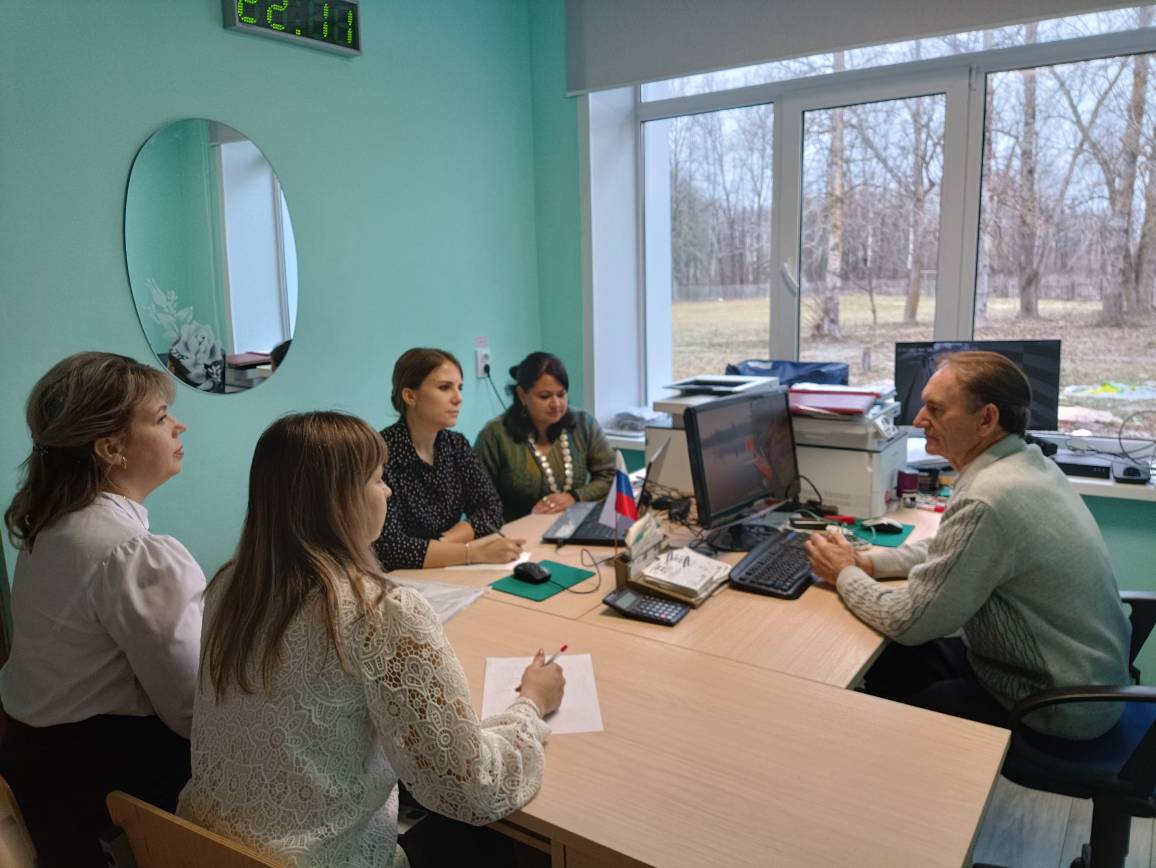 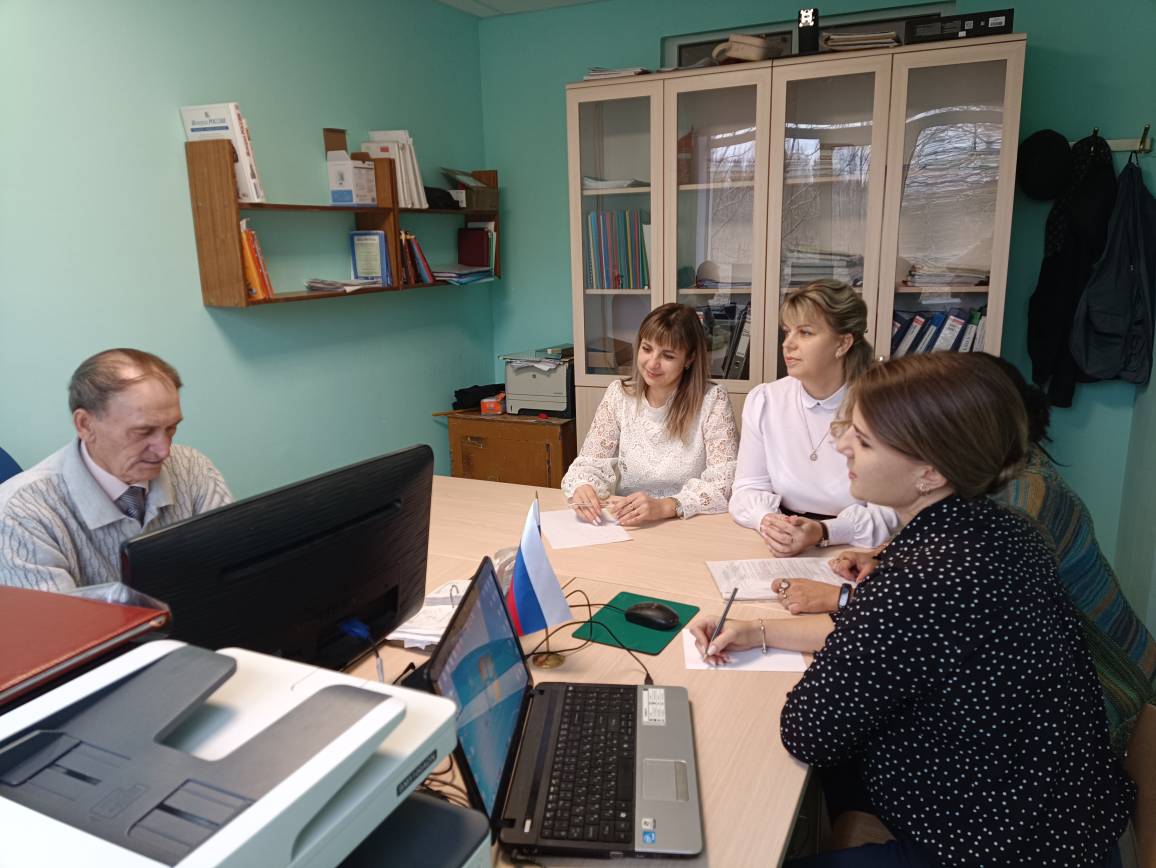 Определение траектории реализации Целевой модели
Организация работы
Проведение второй (пробной) встречи
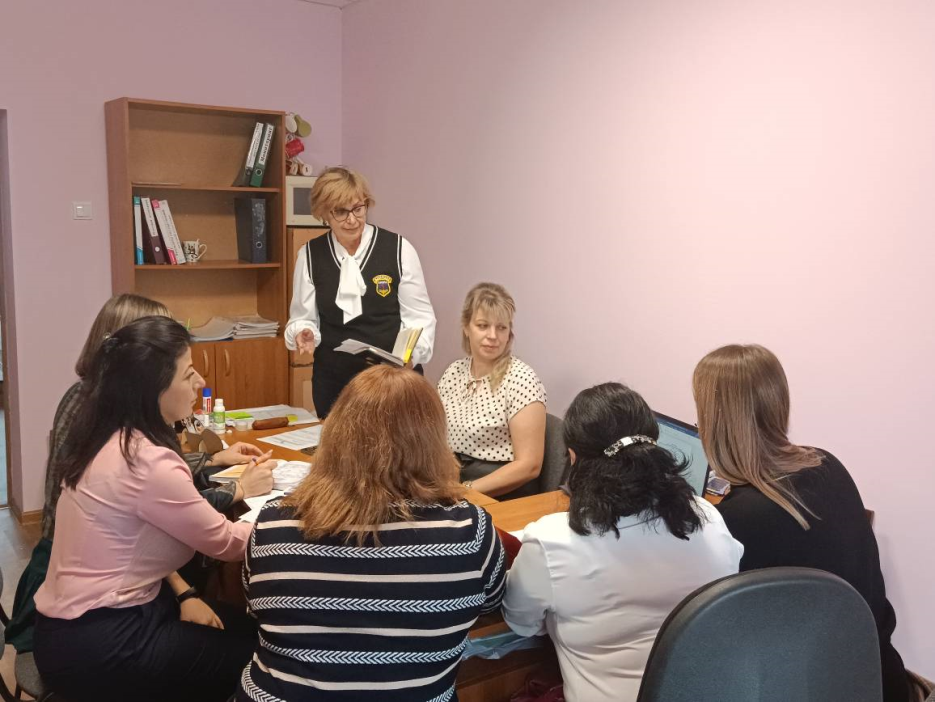 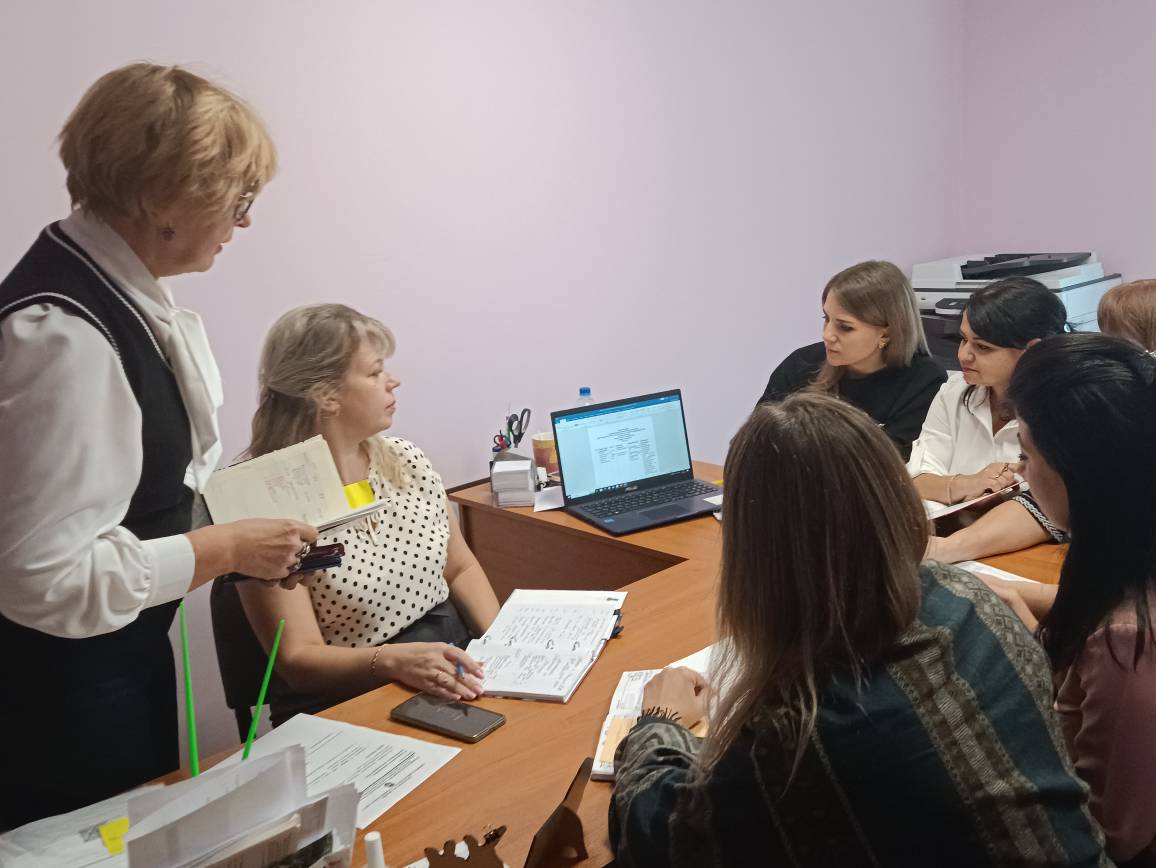 Сформированные школьные команды
Организация работы
Участие в работе муниципальной инновационной площадки «Система наставничества в образовательном учреждении: эффективные инструменты и технологии»
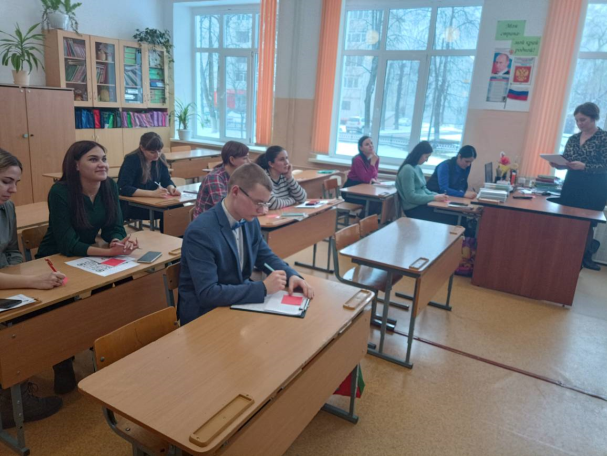 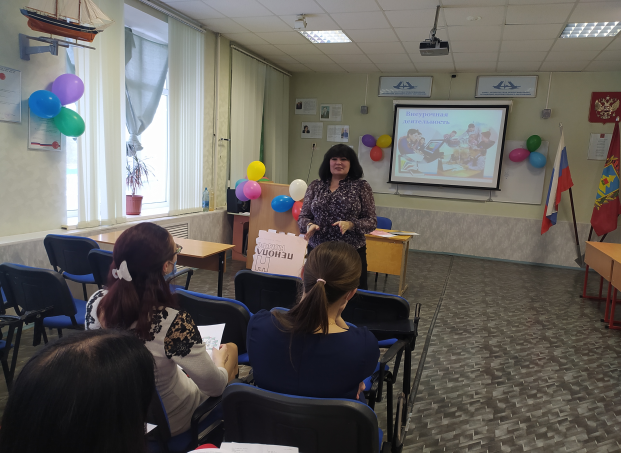 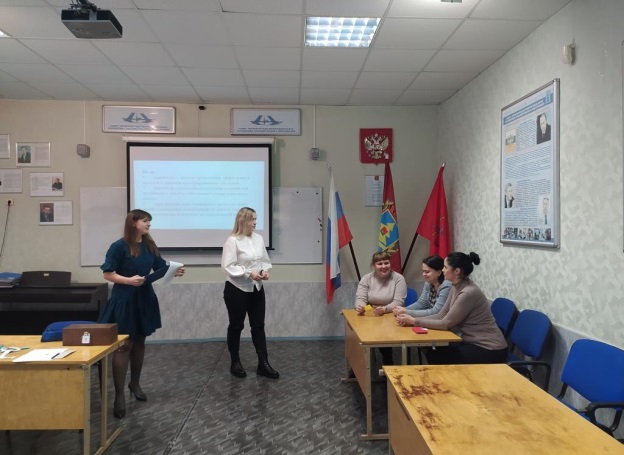 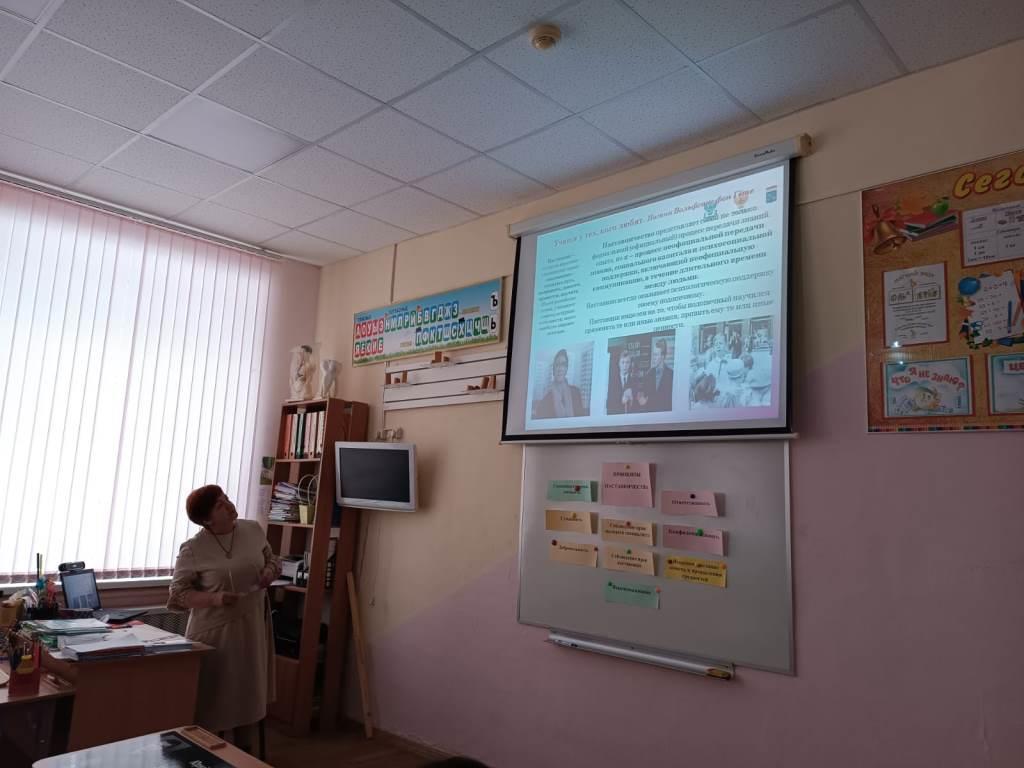 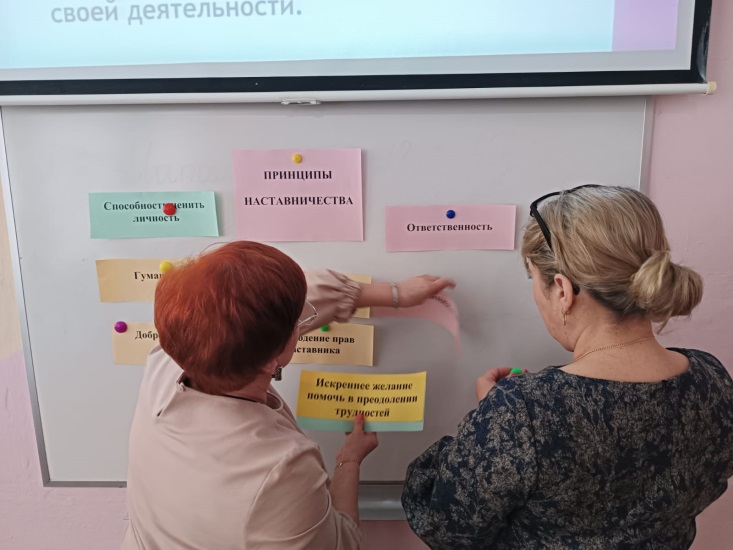 Организация работы
Методический семинар «Специфика содержания и особенностей ФГОС нового поколения»
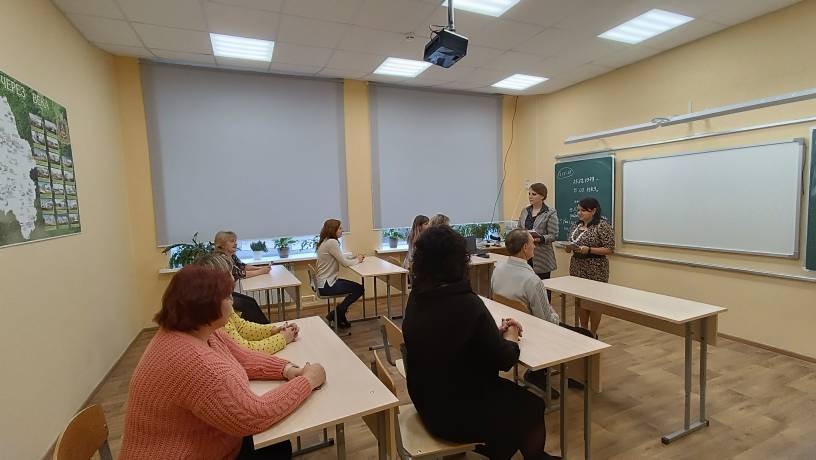 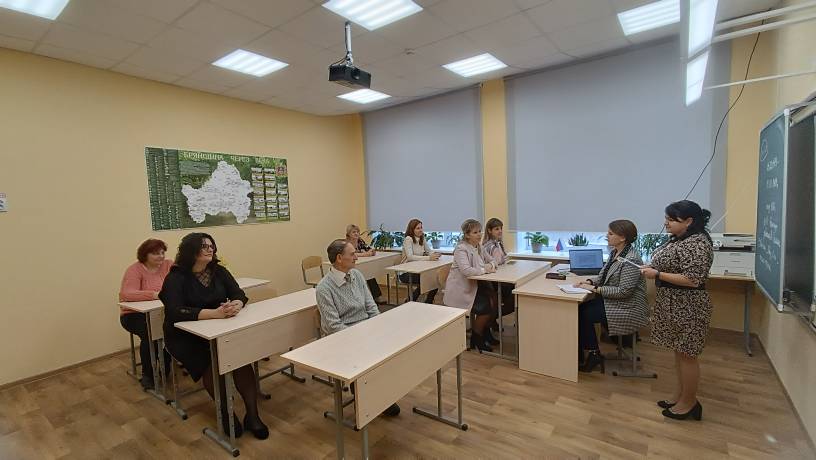 Повышение уровня методической грамотности педагогических коллектив школ
Организация работы
Посещение уроков администрацией школ
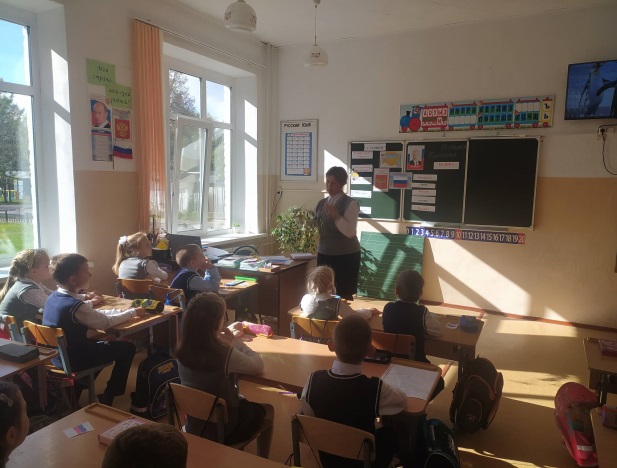 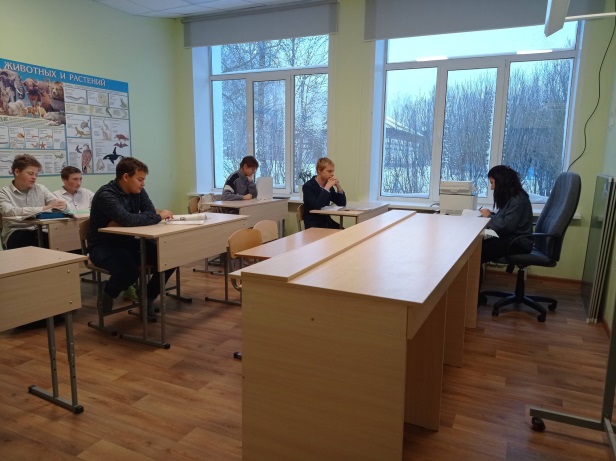 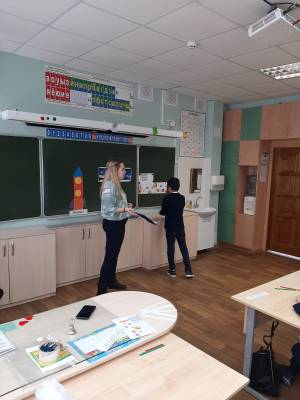 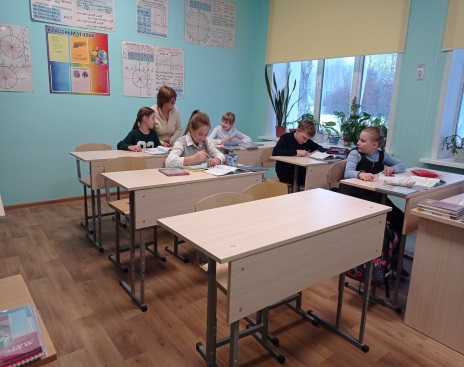 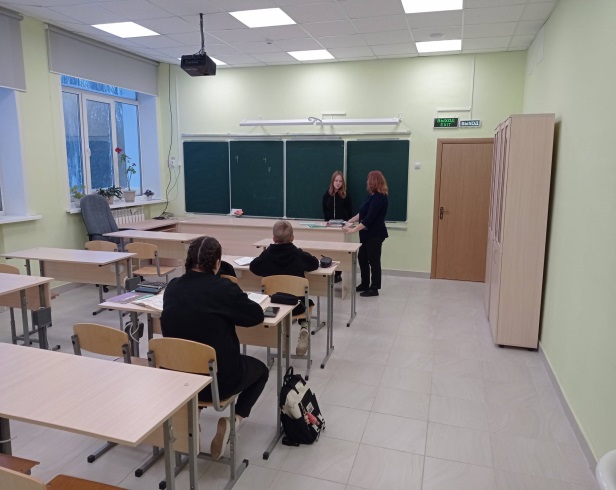 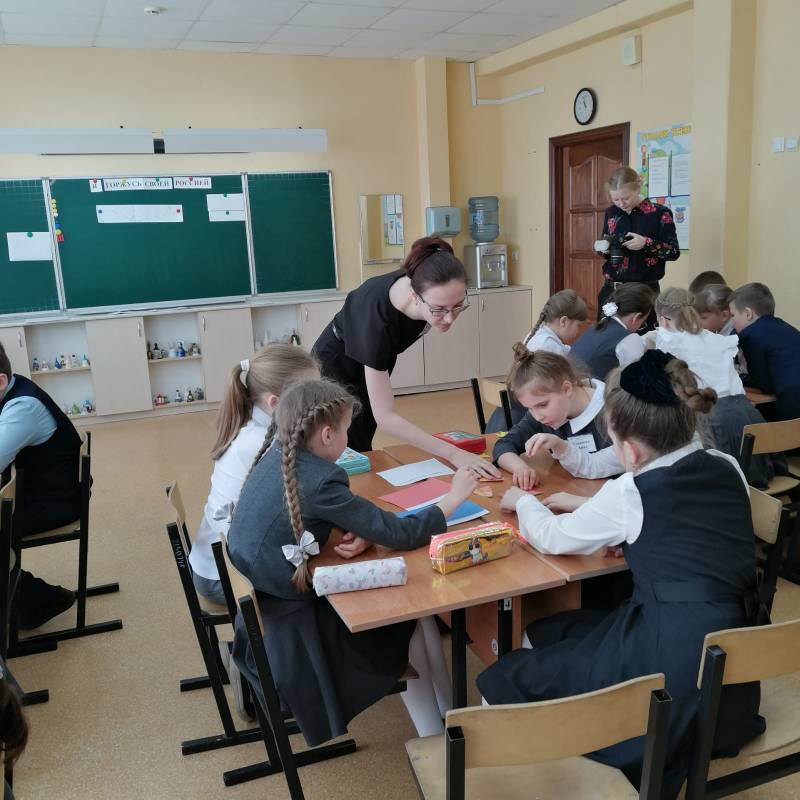 Повышение качества состояния учебно-воспитательного процесса; выявление уровня организационно-управленческого, методического, кадрового, материально-технического, информационного обеспечения введения и реализации ФГОС
Организация работы
Проведение совместного педагогического совещания по теме «Специфика содержания и особенностей ФГОС нового поколения»
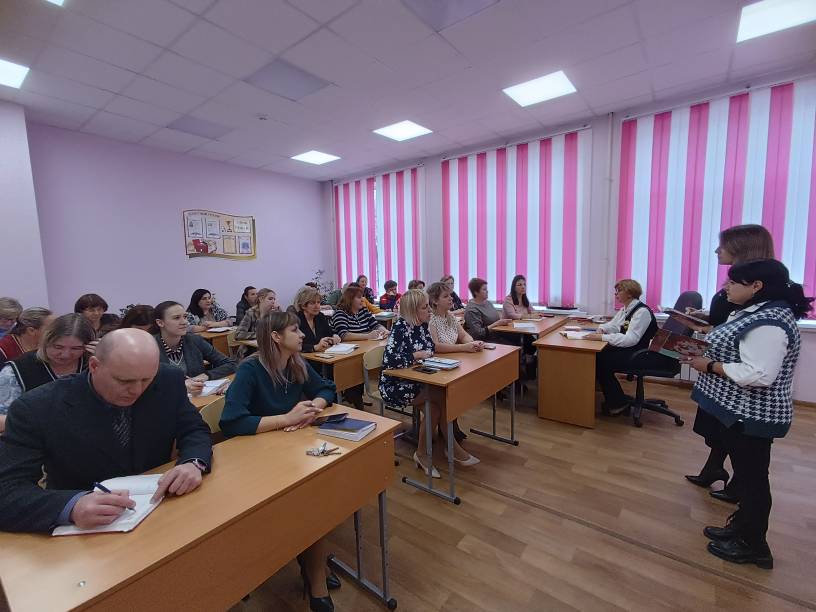 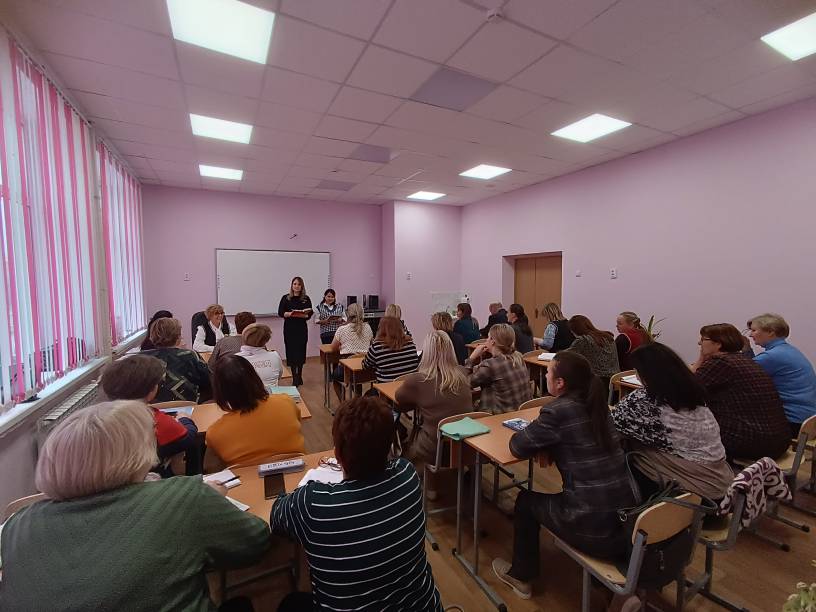 Повышение качества состояния учебно-воспитательного процесса; выявление уровня организационно-управленческого, методического, кадрового, материально-технического, информационного обеспечения введения и реализации ФГОС
Организация работы
Проведение заключительной встречи
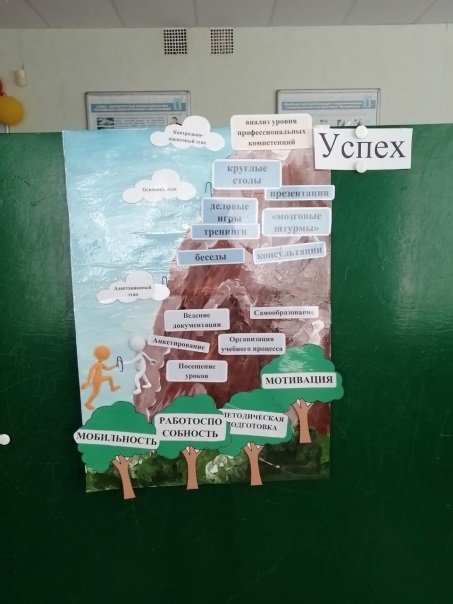 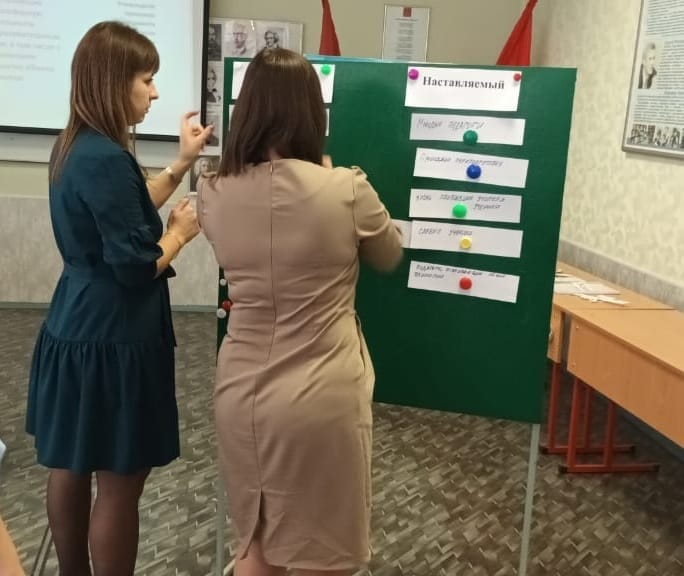 Анализ реализации Дорожной карты  взаимодействия образовательных организаций МБОУ Жуковской СОШ № 1им.Б.В.Белявского и МБОУ Летошницкой СОШ  в рамках реализации  Целевой модели наставничества  по форме менторства в 2023 году
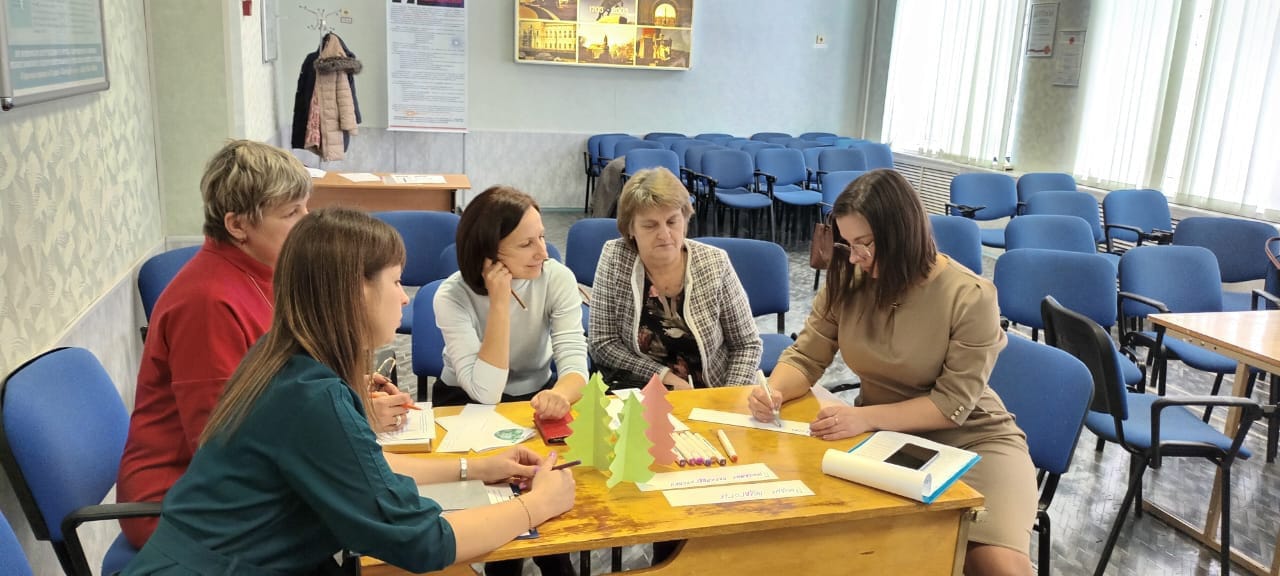 Завершение наставничества
Отчет по реализации  Дорожной карты
1.Проведение мониторинга личной удовлетворенности участием в направлении наставничества.
2.Проведение мониторинга качества реализации плана работы (дорожной карты) наставничества.
3.Мониторинг и оценка влияния мероприятий (дорожной карты) на всех участников.
Завершение наставничества
Мотивация и поощрения наставников и наставляемых
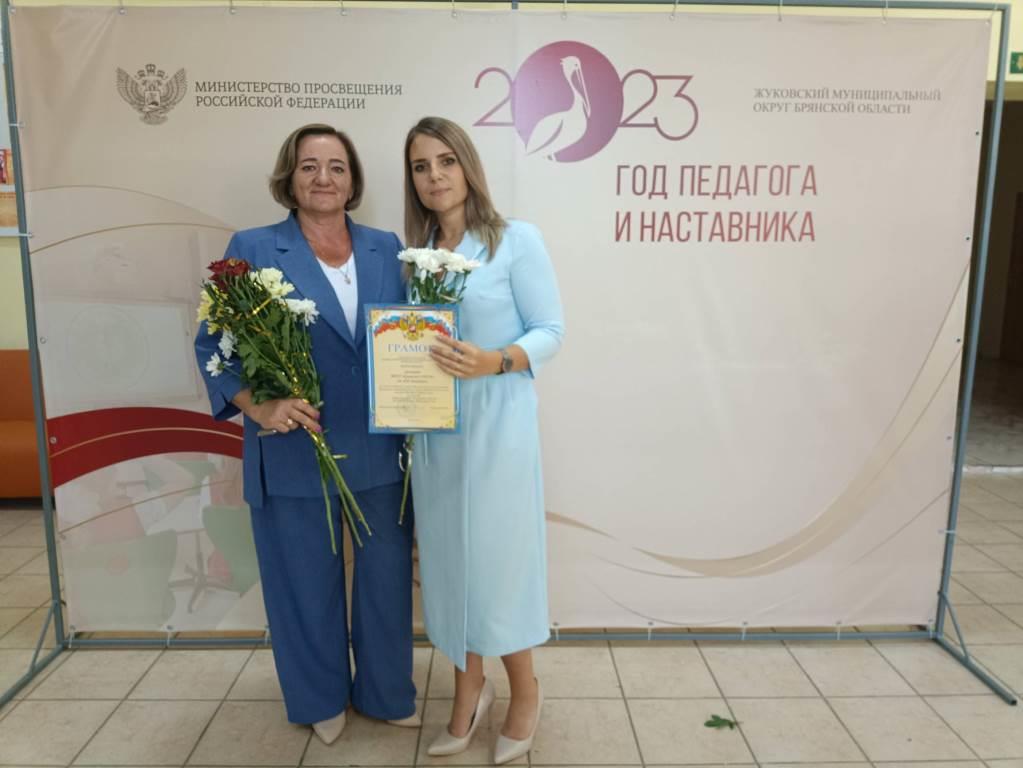 1.Издание приказа о поощрении участников наставнической деятельности.
2. Вручение Благодарственных писем партнерам.
3.Издание приказа «О проведении итогового мероприятия в рамках реализации целевой модели наставничества по форме менторства на 2022-2023 уч. г.
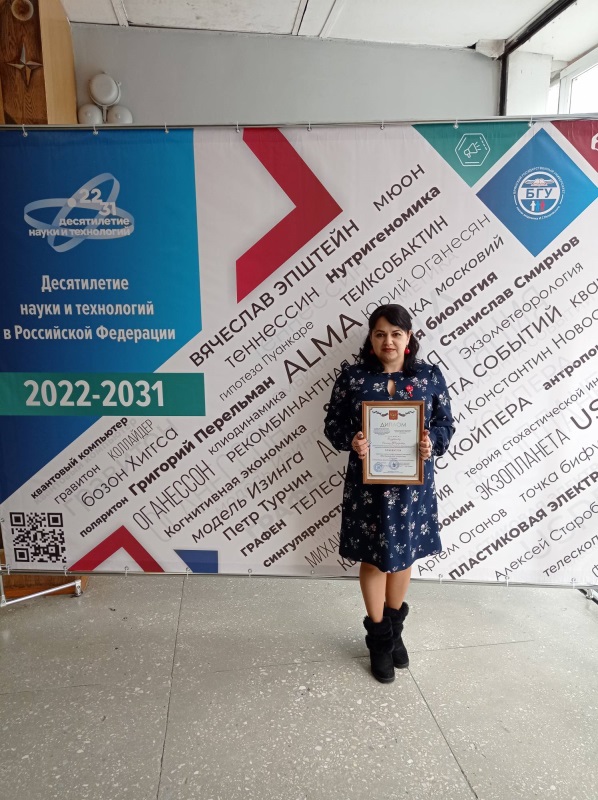 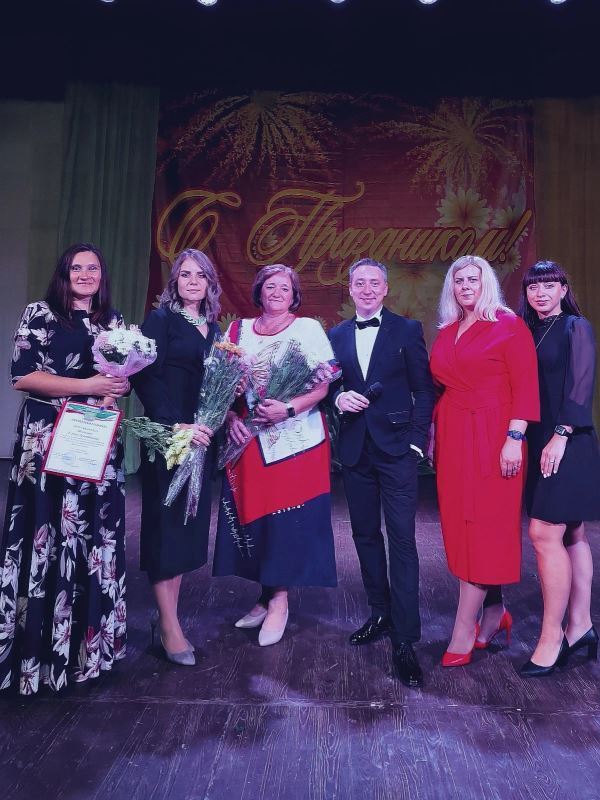 Подведение итогов
1. 100% рабочих программ созданы на платформе https://edsoo.ru/konstruktor-rabochih-programm/
2. Разработаны и утверждены ООП.
3. 100% педагогических работников прошли курсы повышения квалификации по теме «Реализация требований обновленных ФГОС НОО, ФГОС ООО и ФГОС СОО в работе учителя».
4.Обобщение опыта АУП школ на муниципальном уровне по теме «Специфика содержания и особенностей ФГОС нового поколения».
5. Коллективы школ – большая дружная команда!
Муниципальное бюджетное образовательное учреждение 
Жуковская средняя общеобразовательная школа № 1  
имени Героя Советского Союза Бориса Васильевича Белявского
Муниципальное бюджетное образовательное учреждение 
Летошницкая средняя общеобразовательная школа
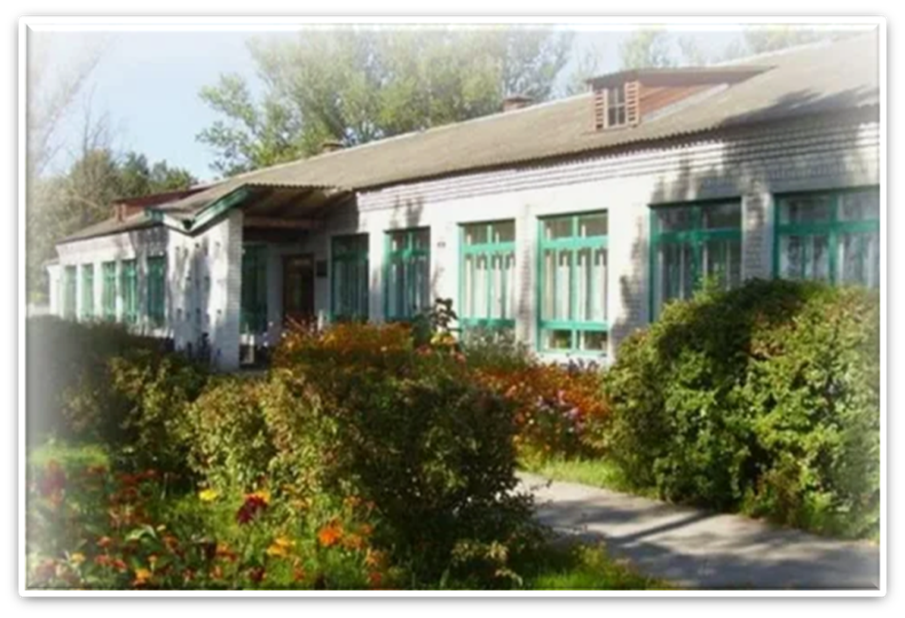 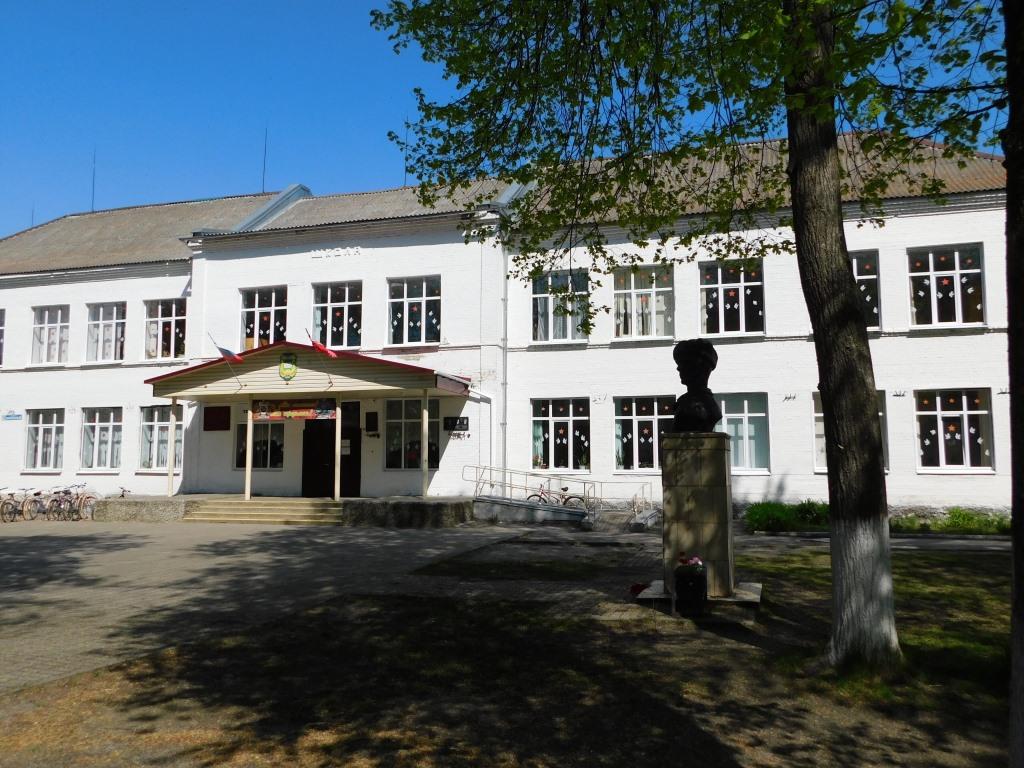 ФОТО школы
«Взаимодействия образовательных организаций 
в рамках реализации 
Целевой модели наставничества 
по форме менторства»
Спасибо за внимание!